Opportunity for California in 2016
Rising confidence in the economy and government
Favorable voter demographics
Widespread perception of need
Strong polling numbers
Presidential year turnout
Solid organization
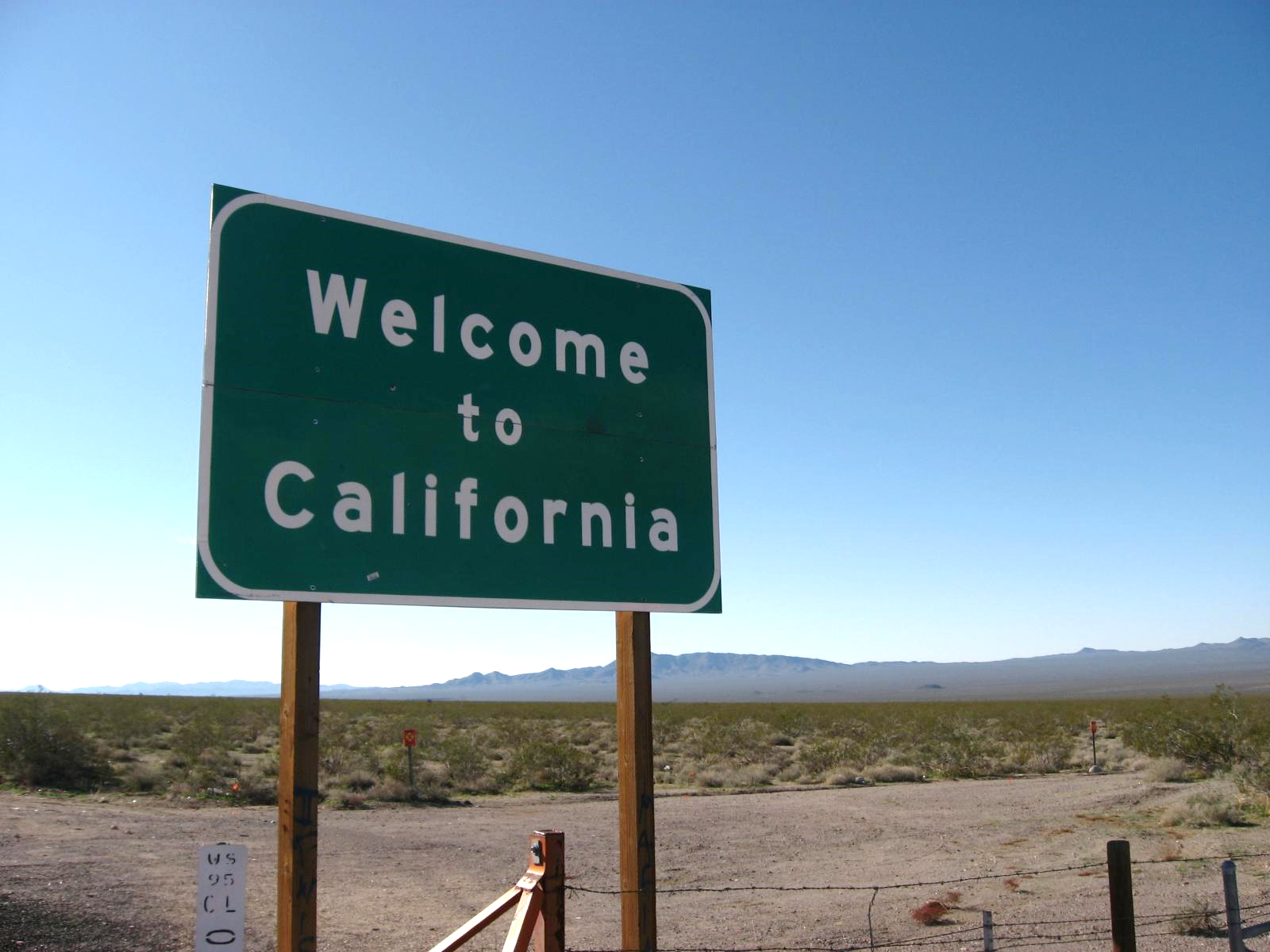 Recent FM3 Survey Research on Local Funding for Children and Youth
Upcoming Local Measures:

Napa County (June 2016)
City of Sacramento (June 2016)
City of Richmond (November 2016)
Sonoma County (November 2016)
Solano County (November 2016)
Yolo County (November 2016)
San Joaquin County (TBD)
San Mateo County (TBD)
Santa Clara County (TBD)

Prior polling from LA County, Fresno County, the city of Oakland and locations outside CA – Arizona, Hawaii, Texas, and national surveys
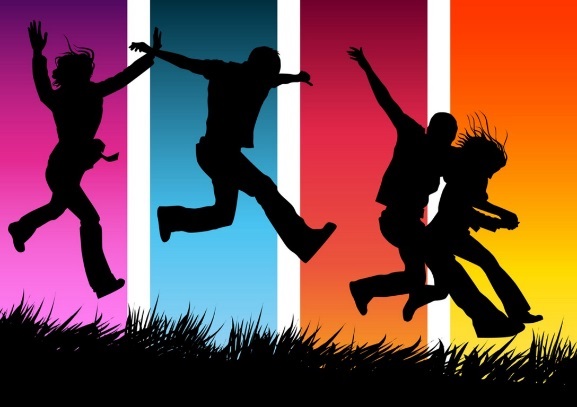 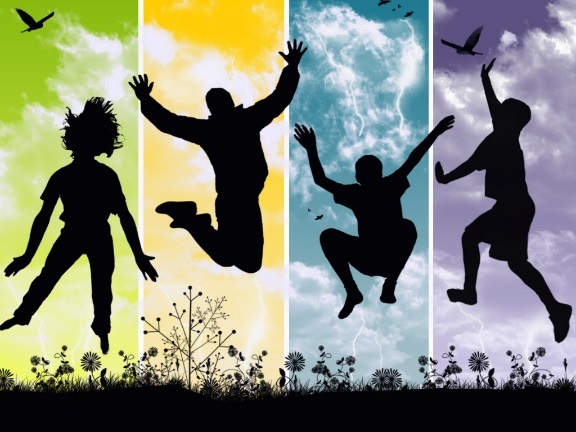 These polls have shown remarkable consistency in the context for local measures to fund children and youth services.  The following are key findings that cut across the research.
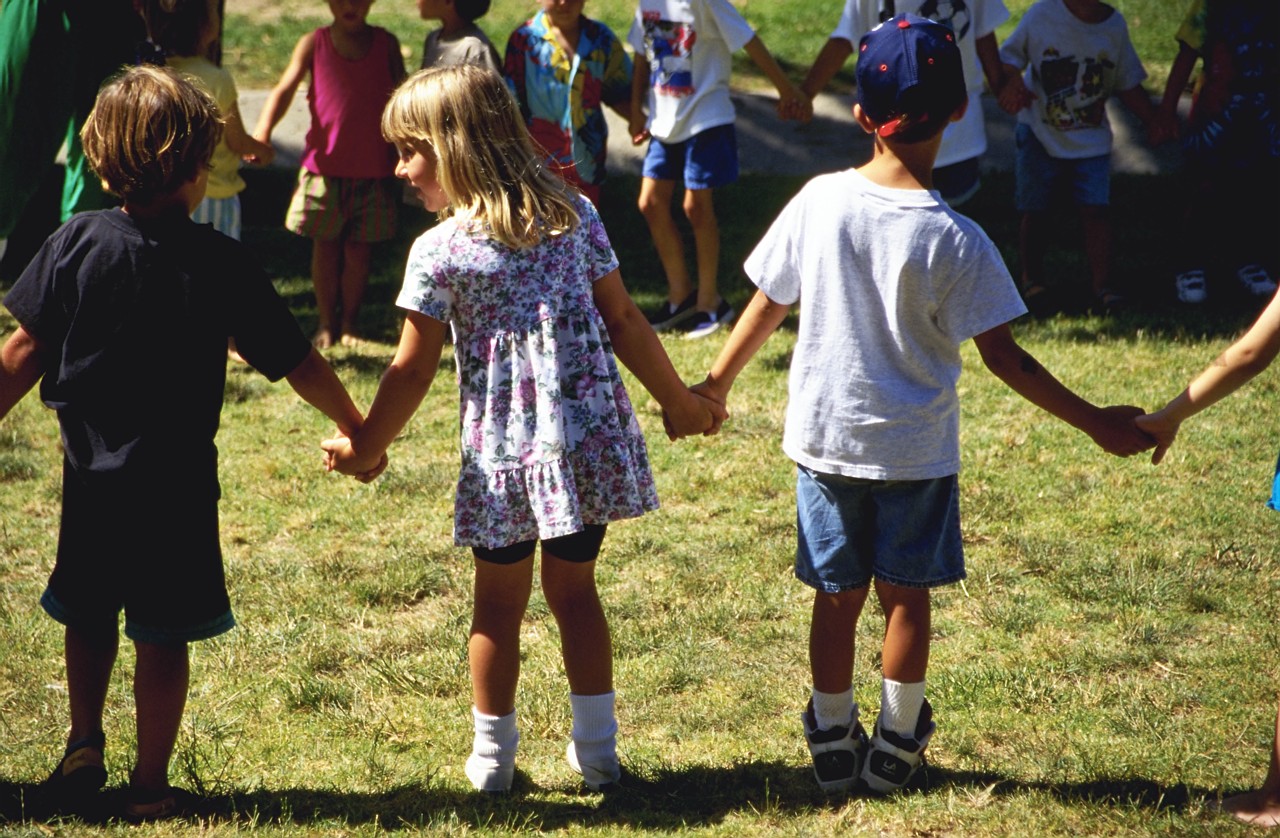 #1:
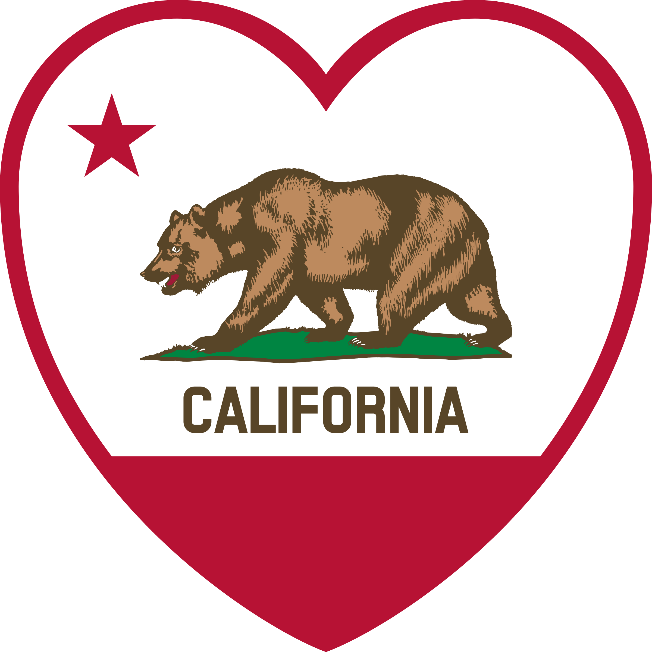 The voter mood is steadily improving.
Feelings about the direction of the state have stabilized in recent years.
Q1. Generally speaking, would you say that things in California are going in the right direction, or have they pretty seriously gotten off on the wrong track?
#2:
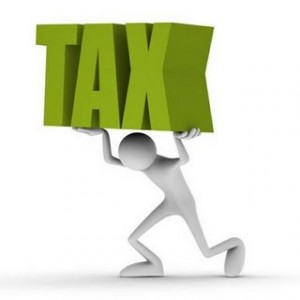 Concern about taxes is minimal.
Statewide, issues like the drought, health care and schools are top concerns...
2015 California Statewide Survey
…while taxes barely register.
#3:
Voters appreciate the critical importance of helping kids while they are very young.
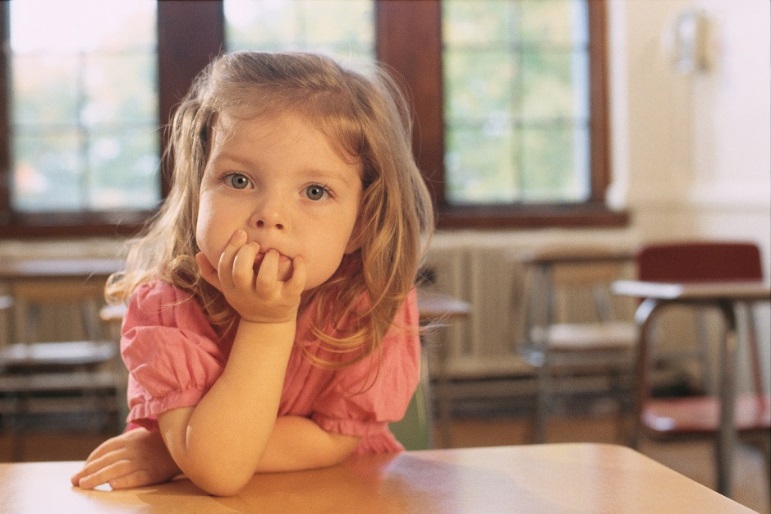 More than six in ten voters recognize the ages before five as the most important time for child development.
What do you think is the most important age for developing a child’s capacity to learn?
62%
2015 FM3/POS National Voter Survey for NAEYC
#4:
Voters recognize the long-term benefits of these investments.
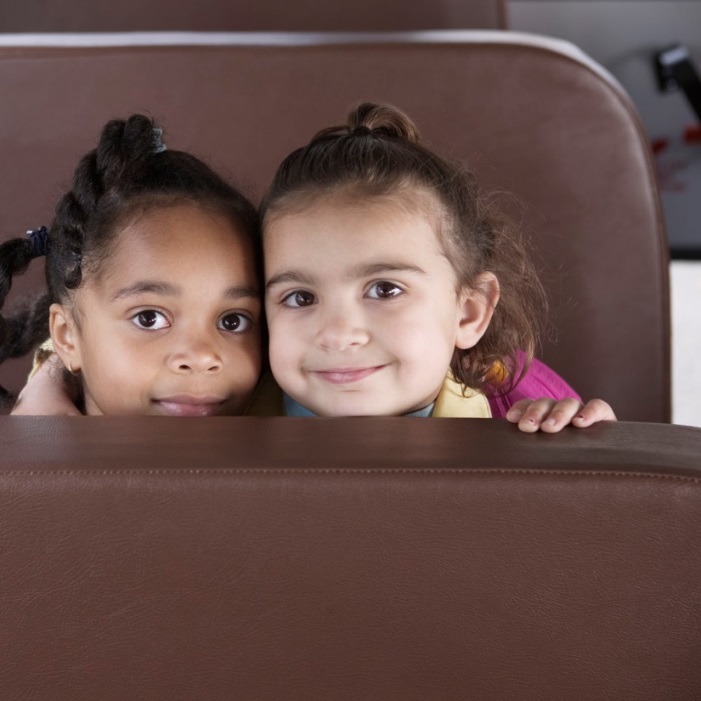 Voters believe increased access to early education will have broad benefits for society.
(% Believing Expanded Access to Early Education is Likely to Produce Each Benefit)
2015 FM3/POS National Voter Survey for NAEYC
#5:
Voters believe we all share responsibility for helping kids grow up successfully.
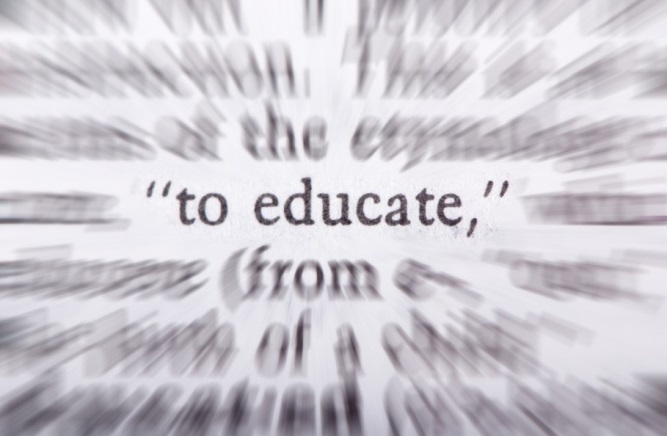 Locally, voters feel a strong sense of collective responsibility for helping kids.
All Solano County residents have a shared responsibility in helping local children grow up healthy and ready to learn
Total Agree81%
Total Disagree18%
2014 Solano County Voter Survey
#6:
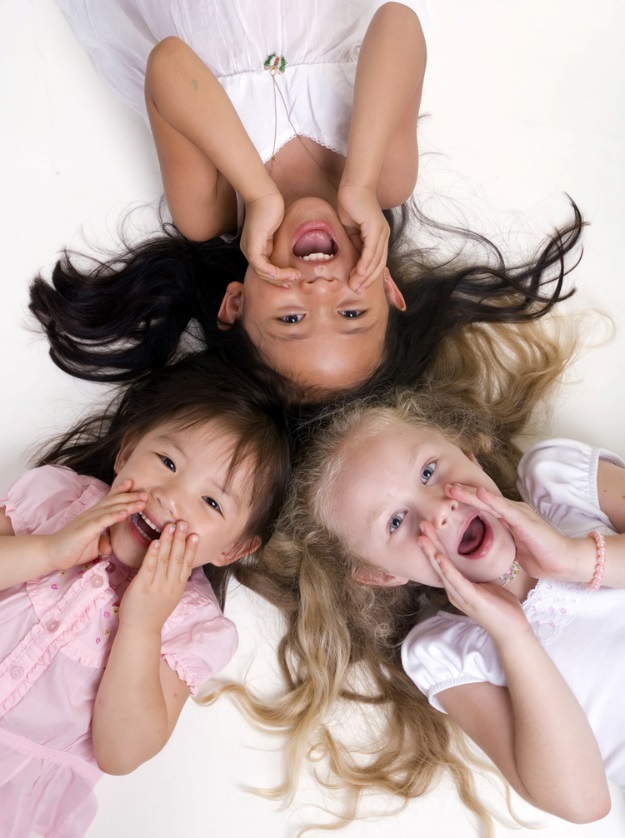 Voters perceive a great need for additional funding for kids.
Only one-quarter believe children are well-prepared for kindergarten.
How prepared do you think San Mateo County’s children are for learning when they enter kindergarten: are they…
Extremely/VeryPrepared 24%
Not Very/Not At AllPrepared9%
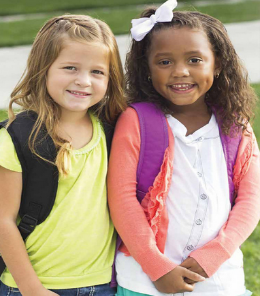 2016 San Mateo County Survey
Youth services rank in a top tier of funding needs.
I am going to read a short list of public services in San Joaquin County.  Please tell me if you think there is a great need for additional funding, some need, a little need or no real need for additional funding for that service.
2016 San Joaquin County Voter Survey
#7:
Awareness ofthe existing infrastructure to fund youth services is minimal.
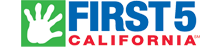 Awareness of First Five is low, but attitudes are positive.
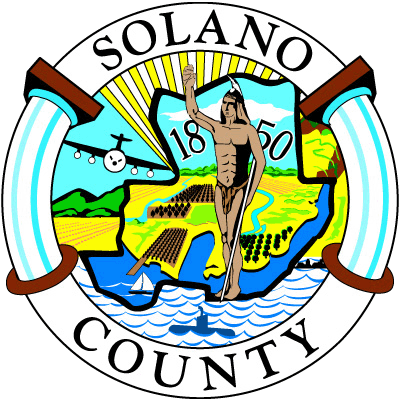 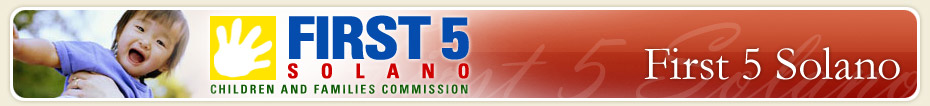 2014 Solano County Voter Survey
#8:
Remember the critical importance of the ballot question.
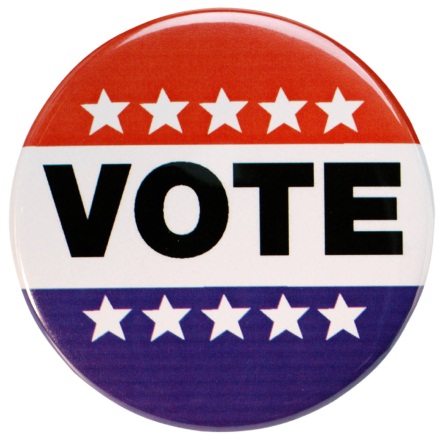 Model Specific Tax Ballot Question
SONOMA COUNTY YOUNG CHILDREN’S SERVICES MEASURE.  To expand access to early education, health, and nutrition services for infants/children through age 5; help prevent child abuse/neglect; support all parents with child development, reading, math and kindergarten readiness; help at-risk and homeless children; attract, train and retain highly-qualified early educators; shall Sonoma County enact a ¼ cent sales tax for 9 years providing $18,000,000 annually with citizens oversight, public disclosure of spending, mandatory annual audits?
2016 Sonoma County Survey
#9:
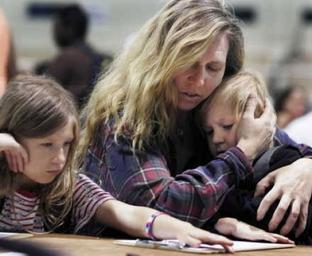 Addressing homelessness and mental health have emerged as top priorities.
Helping kids stay in school is a top priority.
2016 San Joaquin County Survey
#10:
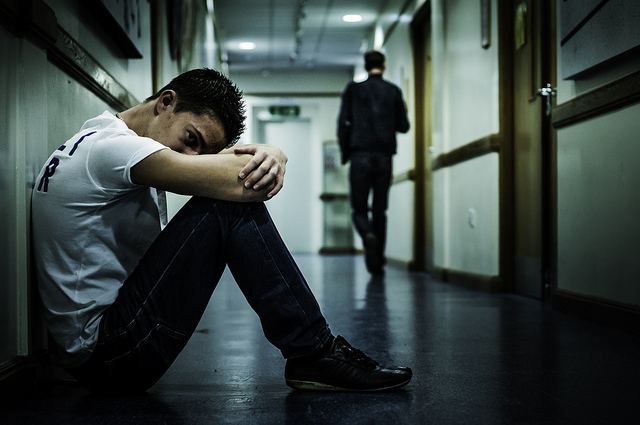 Voters prioritize helping at-risk youth – but generally don’t like to draw distinctions.
Youth involved in the justice system and with mental health problems are seen as the highest priorities for assistance.
I am going to read you a list of some of different groups of youth that may benefit from these services.  Please tell me how high a priority you think it should be to provide additional funding to help that group of youth: one of the highest priorities, a high priority, a medium priority, or a low priority.
2015 City of Richmond Survey
Majorities rate every subgroup a high priority.
2015 City of Richmond Survey
#11:
Some tax mechanisms fare better than others.
Not surprisingly, a set aside fares best.
2015 Santa Clara County Survey
#12:
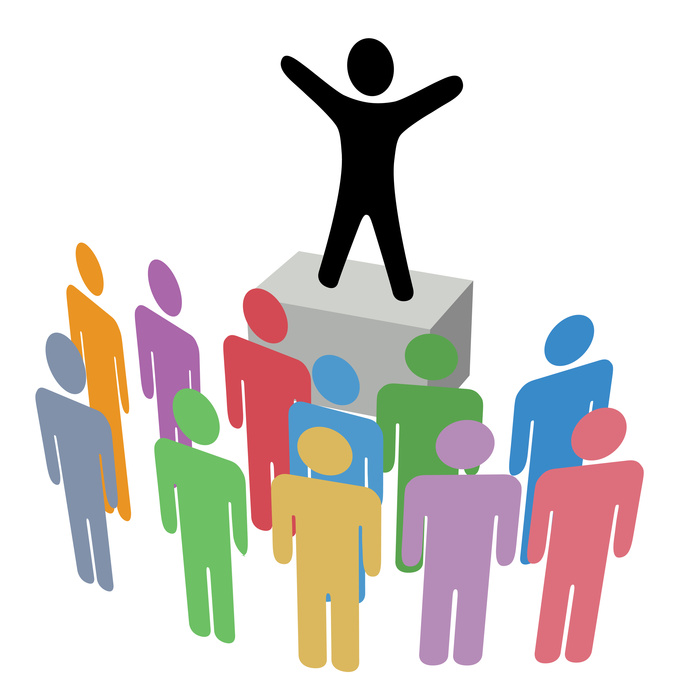 The profile of persuadable voters is consistent.
Typical Poll Segmentation of Voters
Consistent Yes: Voters who consistently indicated they would vote yes on the measure.

Consistent No: Voters who consistently indicated they would vote no on the measure.

Swing: Voters who do not fall into any of the other categories – remaining consistently undecided or switching positions.	

The following slide shows demographic groups that disproportionately fall into one category or the other.
2015 Napa County Survey
Demographic Profile of the Segments
2015 Napa County Survey
#13:
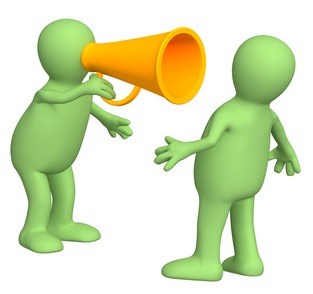 There is strong consistency in the top messages.
Top-Testing “Yes” Messages
50%
46%
45%
2016 Sonoma County Survey
#14:
Distrust in how government will spend the money remains one of our biggest obstacles.
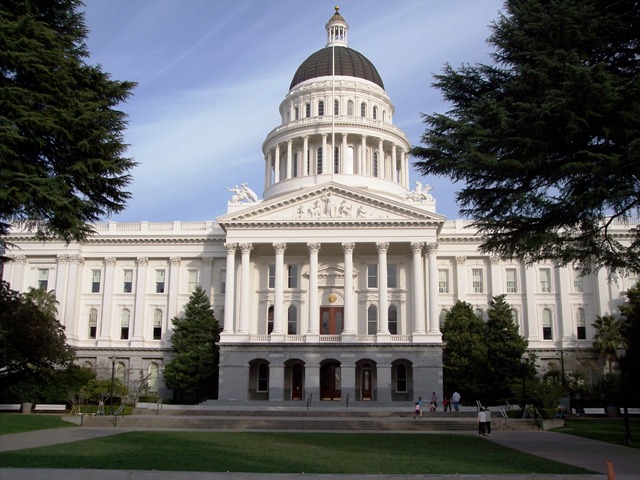 Top-Testing Opposition Messages
51%
51%
41%
This concern heightens the importance of accountability provisions.
I am going to read you some other possible provisions of this measure.  Please tell me whether you would be more likely or less likely to vote for the measure if that provision were included.
2015 Santa Clara County Survey
#15:
Adults who work with youth are credible messengers.
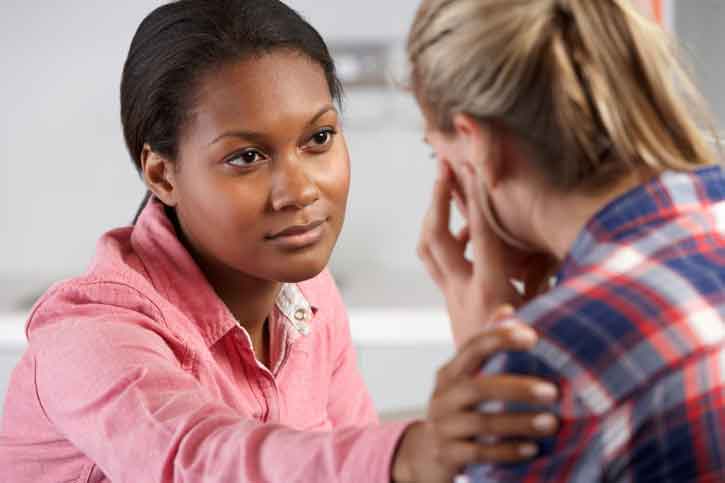 The most trusted messengers on the issue include local parents, teachers, and CBO’s.
2015 City of Richmond Survey
#16:
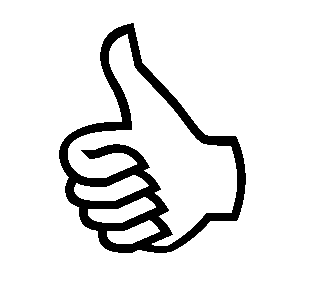 Perceptions of early childhood educators are overwhelmingly positive.
Voters see early childhood educators as important members of the community.
2015 FM3/POS National Voter Survey for NAEYC
Most voters believe that early childhood educators are paid too little.
Thinking of the early childhood educators who serve children in your community in the years before they enter kindergarten, do you think they are paid too little, too much or about right?
2015 FM3/POS National Voter Survey for NAEYC
#17:
One final reminder…
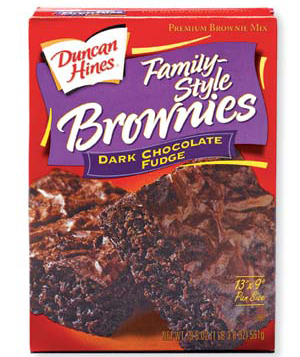 Stay on the 
Front of the 
Brownie Box!